Schlundenge, Gaumensegel, Rachen
Dr. Altdorfer
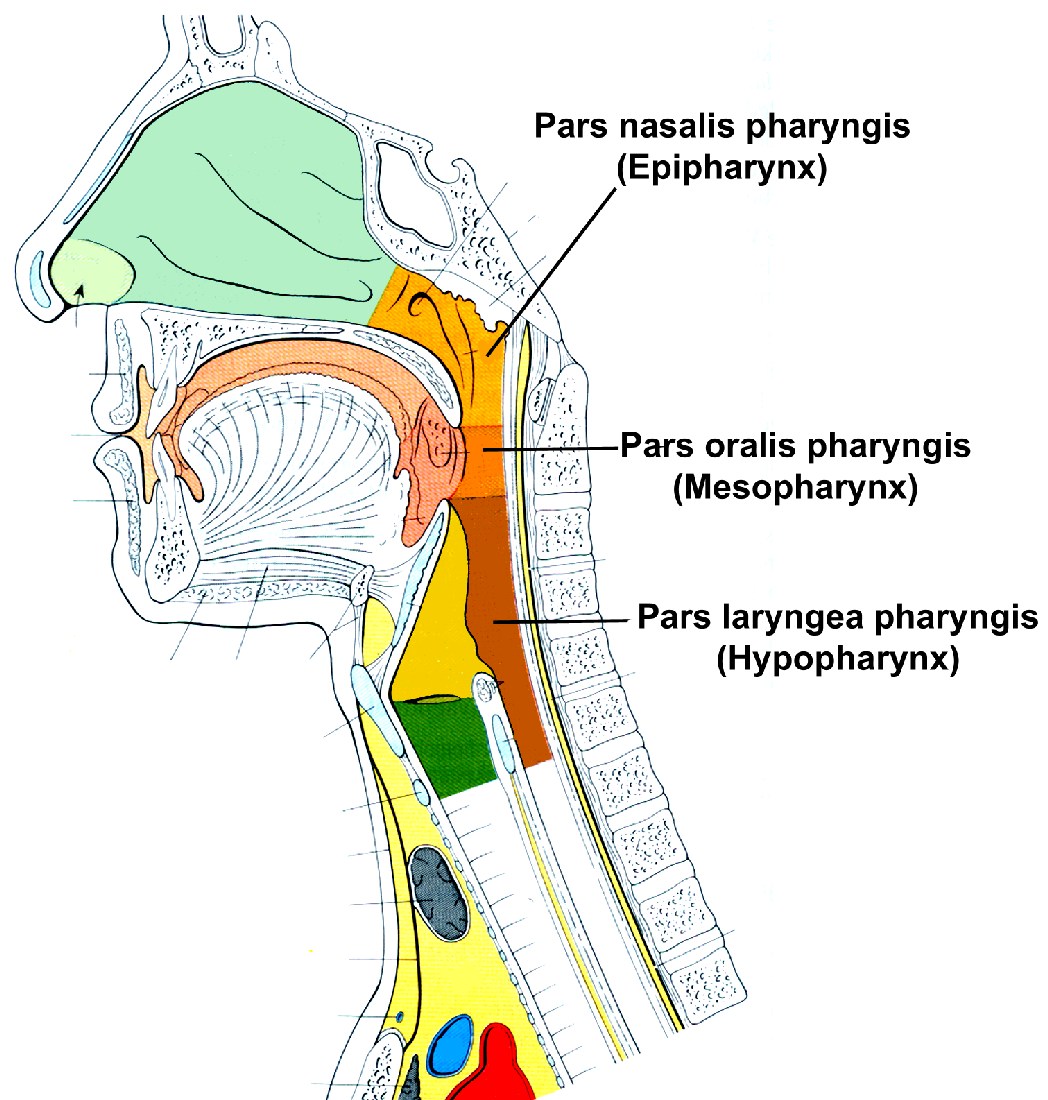 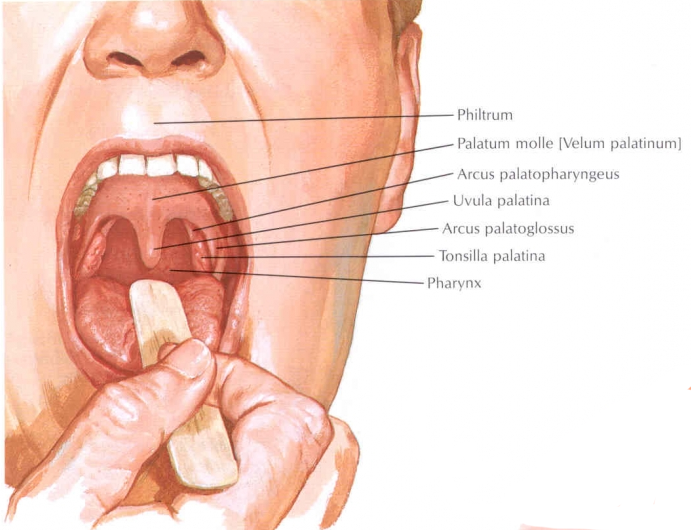 Isthmus faucium (Schlundenge)
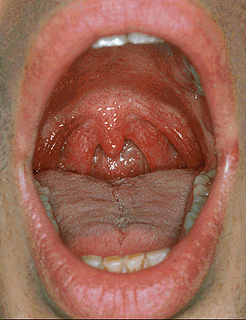 Arcus
palatoglossus
Uvula
Arcus
palato-
pharyngeus
*
*: Tonsilla palatina
Isthmus faucium (Schlundenge)
Übergang zwischen Mundhöhle und Rachen
Begrenzungen:
Pars follicularis linguae
Gaumenbögen:
Arcus palatoglossus
Arcus palatopharyngeus
Gaumensegel: Velum palatinum mit Uvula
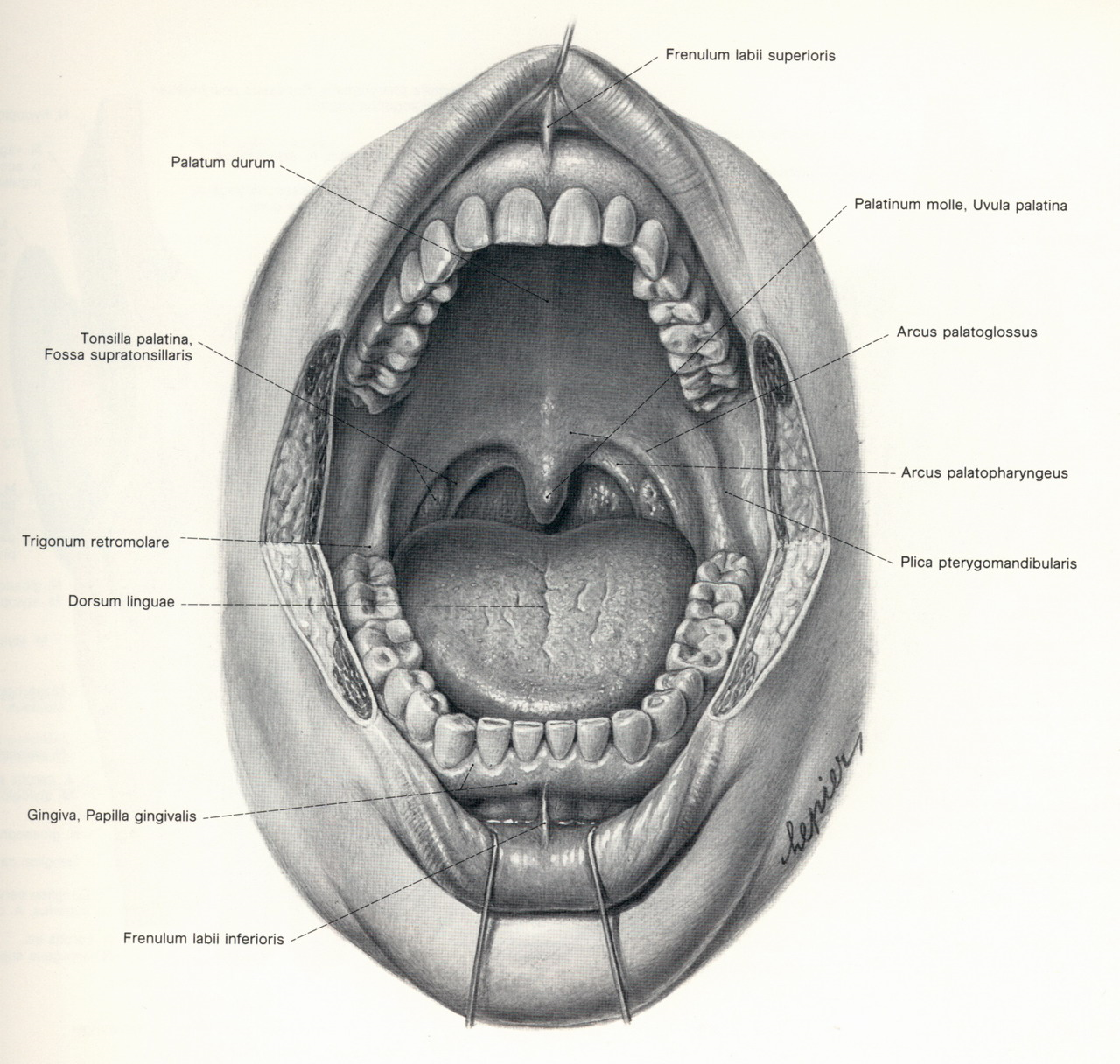 }
Fossa 
tonsillaris
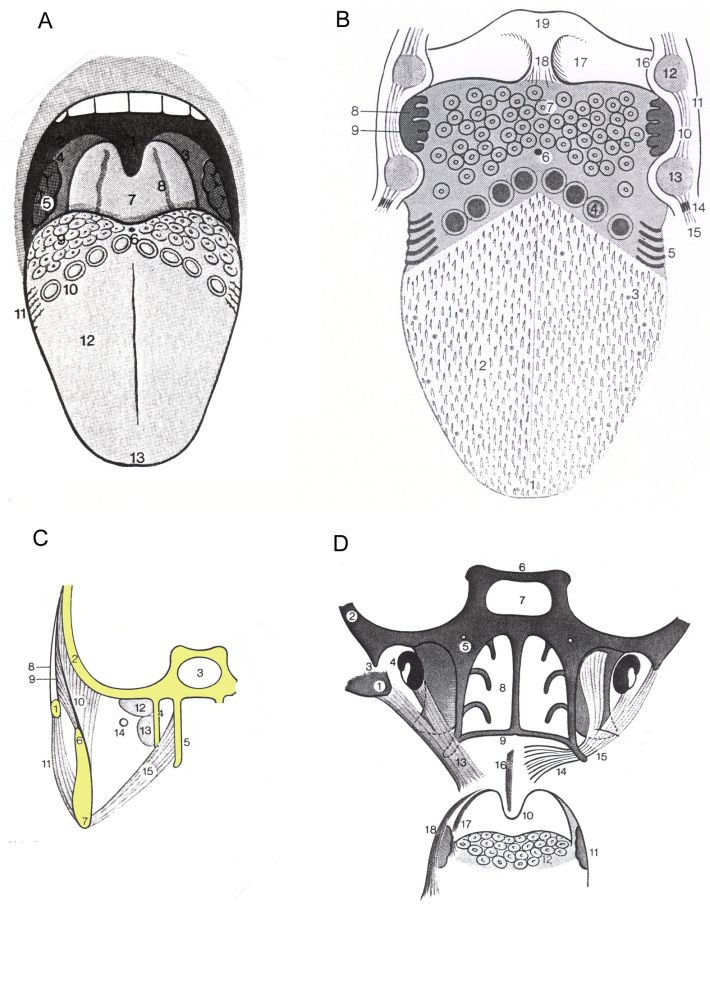 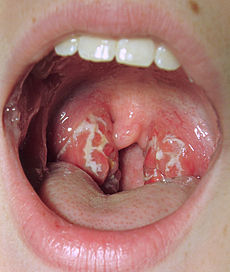 Klinik: Tonsillitis follicularis

Blutversorgung der Tonsilla:
A. palatina ascendens
A. pharyngea ascendens
Rr. tonsillares der A. lingualis
A. palatina descendens

Nodi lymphh. submandibulares
Palatum molle (Gaumensegel)
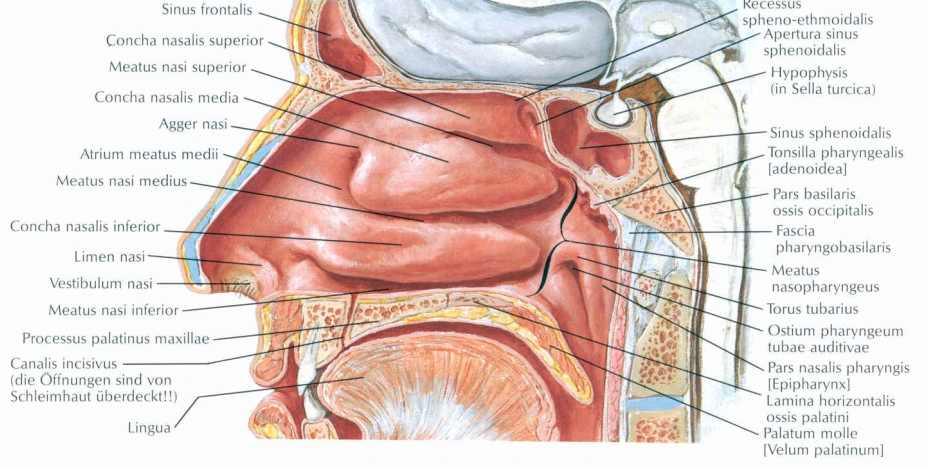 Gerüst: Aponeurosis palatina
Schleimhaut:
-orale Seite: merhsch. unverh. Plattenepithel
-nasale Seite: mehrreihiges Flimmerepithel

Gll. palatinae
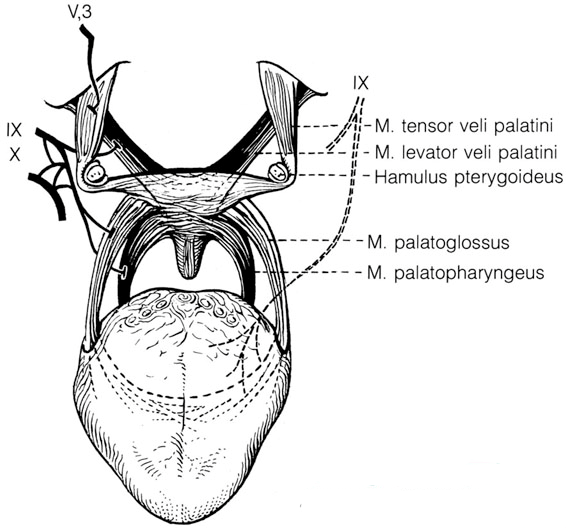 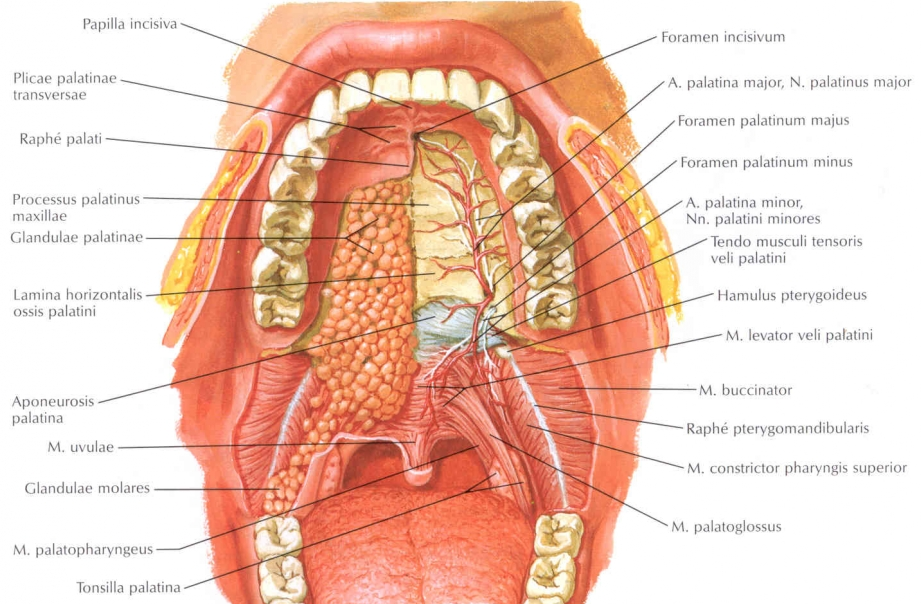 V./3
X.
IX., X.
X.
M. uvulae  X.
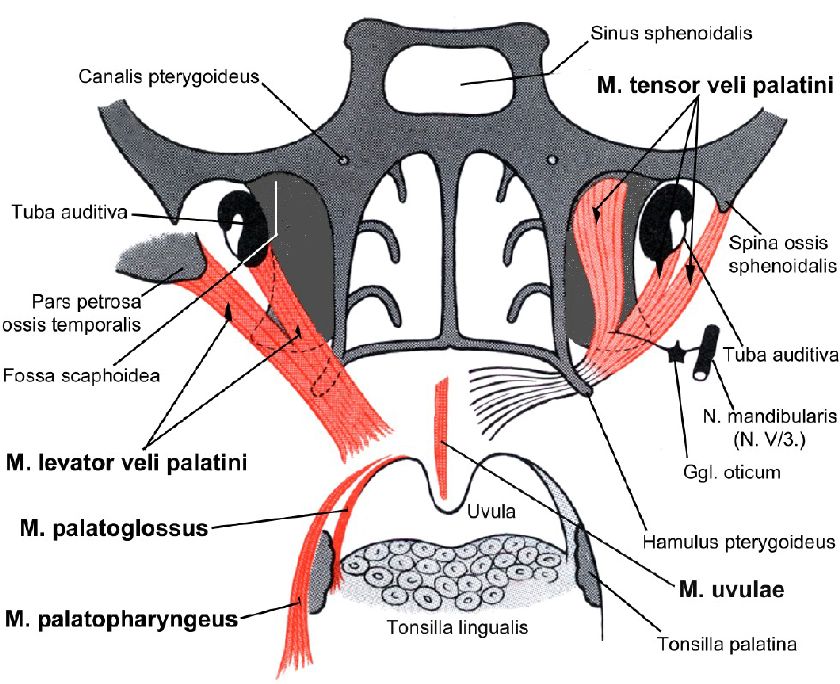 Muskeln des Gaumensegels
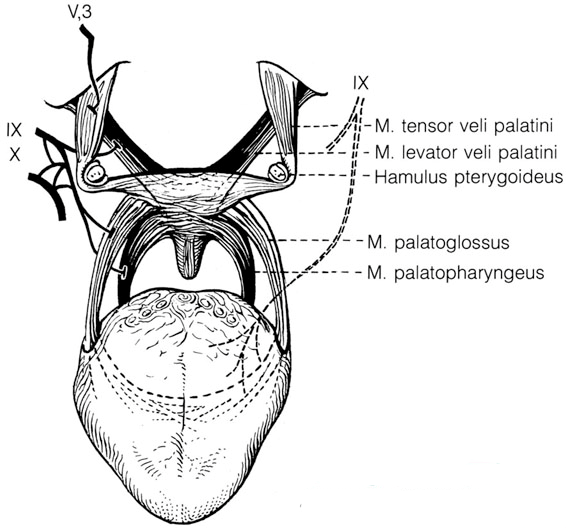 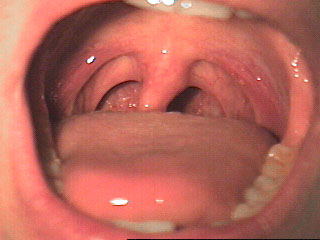 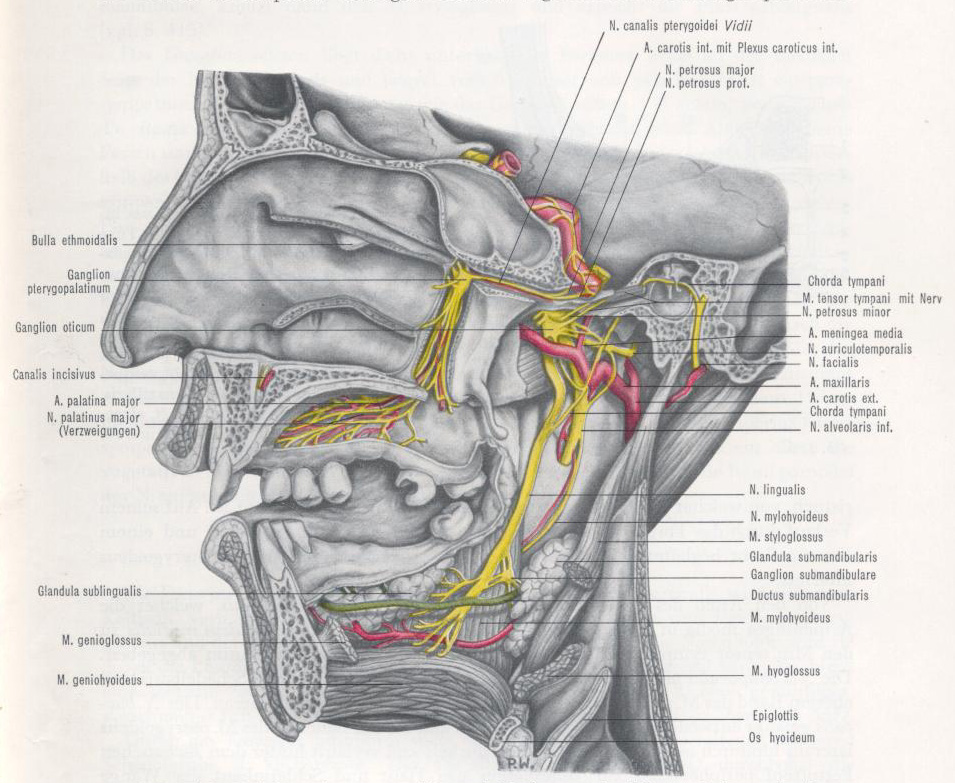 Rachen (Pharynx)
3 Etagen:
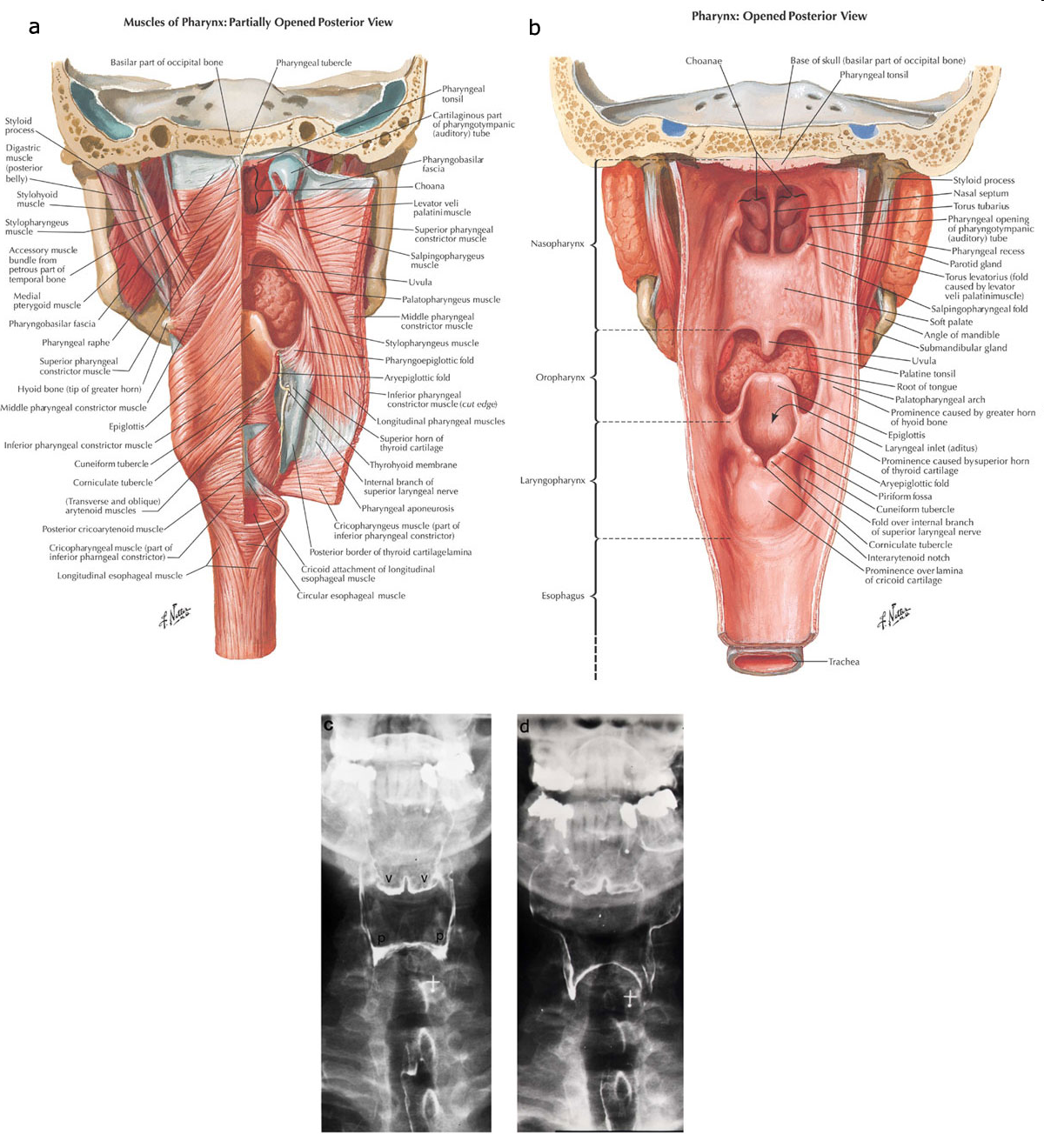 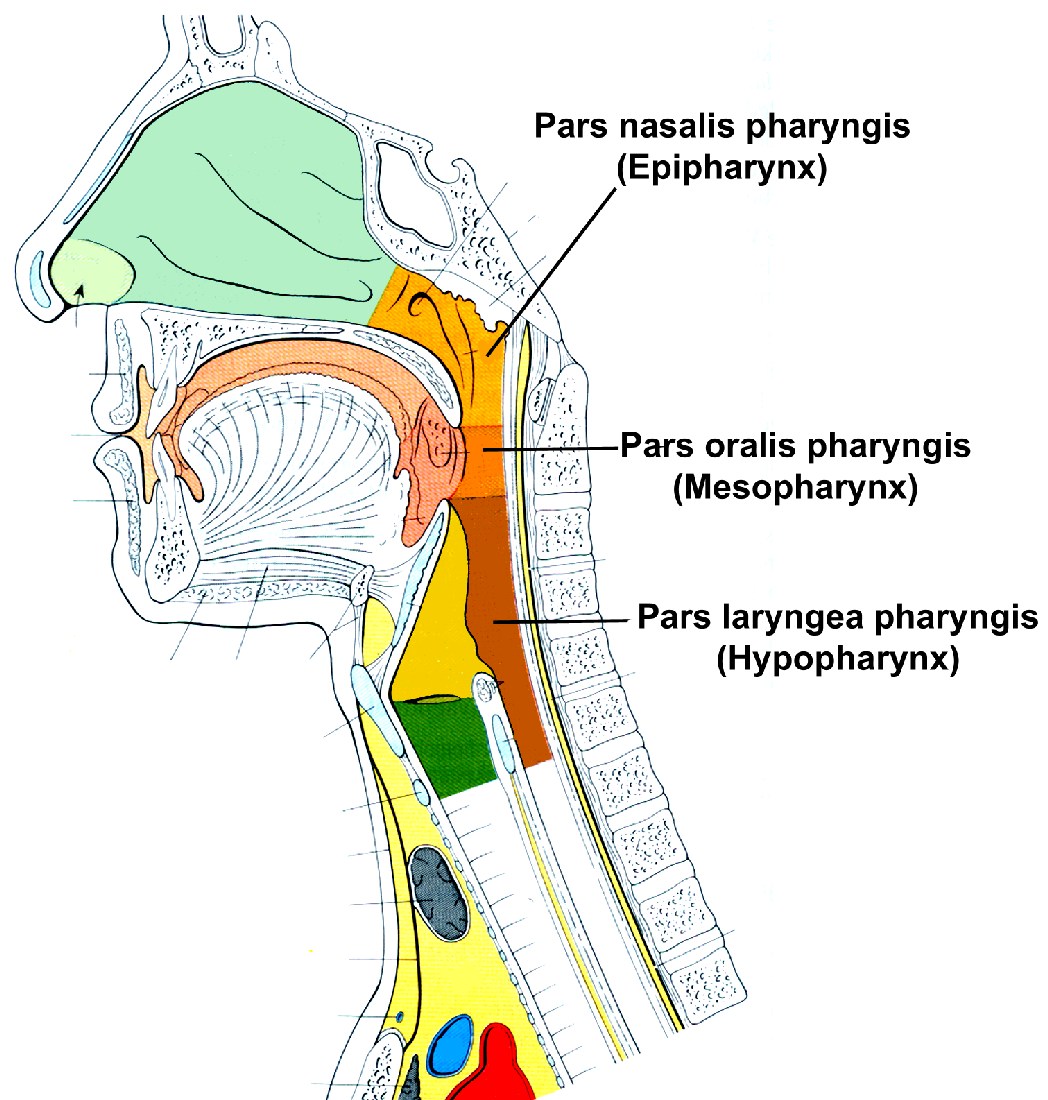 Nasopharynx
Choana
Oropharynx
Isthmus faucium
C6
Laryngopharynx
Aditus laryngis
Oesophagus
Rachen (Pharynx)
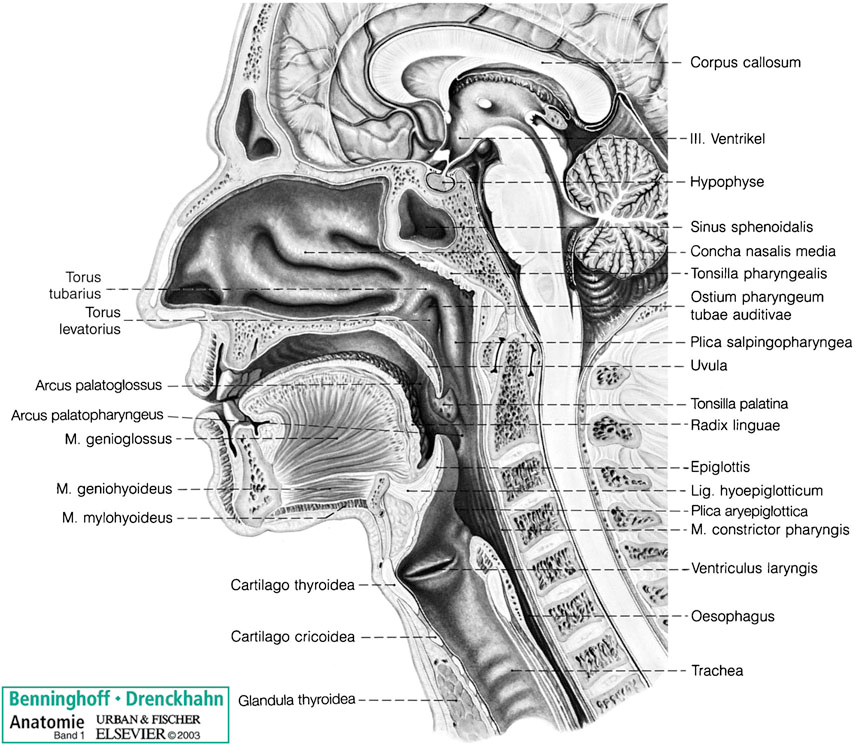 Fibro-muskulöser Schlauch, vorne offen
Schädelbasis- C5/6
Kreuzung der  Luft-  und Speisewege





Immunabwehr: lymphatischer Rachenring
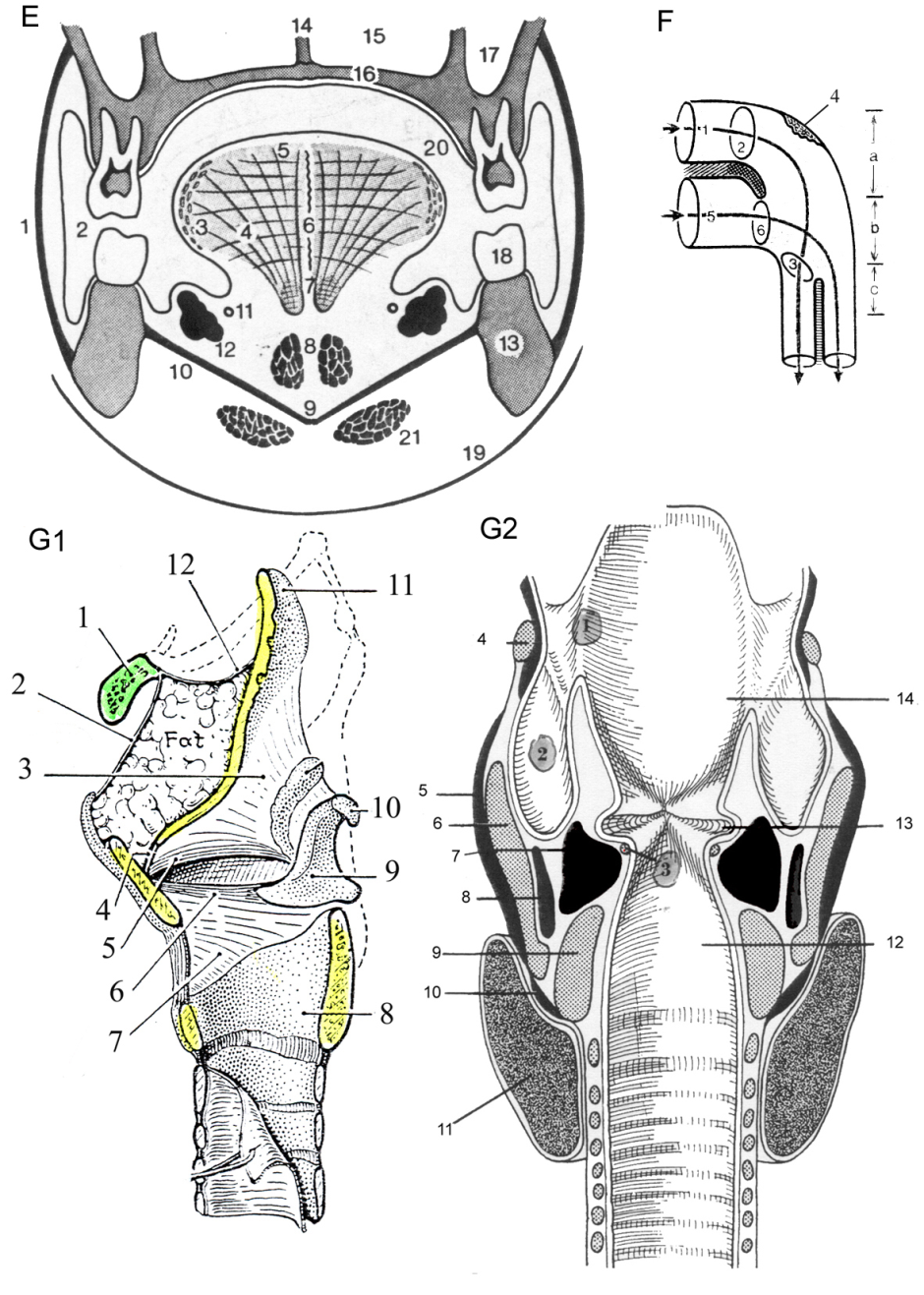 C5
C6
Pars nasalis pharyngis (Epipharynx)
Recessus pharyngeus
Fornix pharyngis
C1(-2)
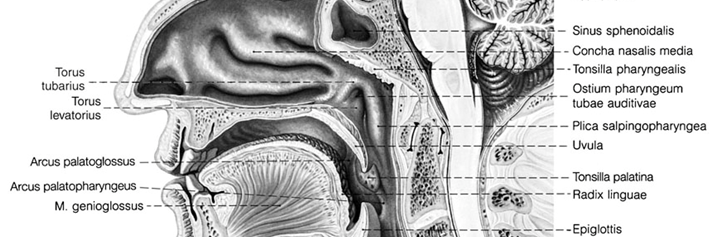 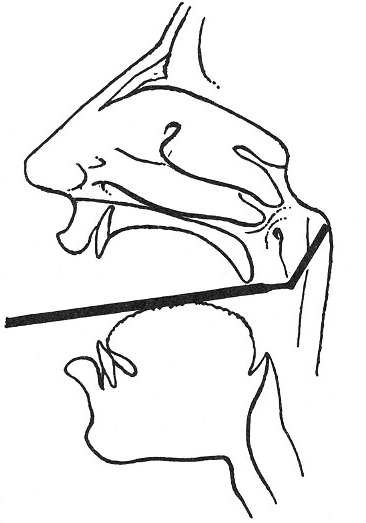 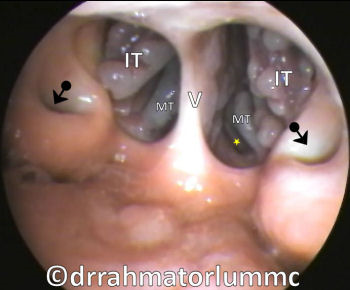 Vorderwand: Choanen
Hintere Rhinoskopie:
Waldeyer-ring
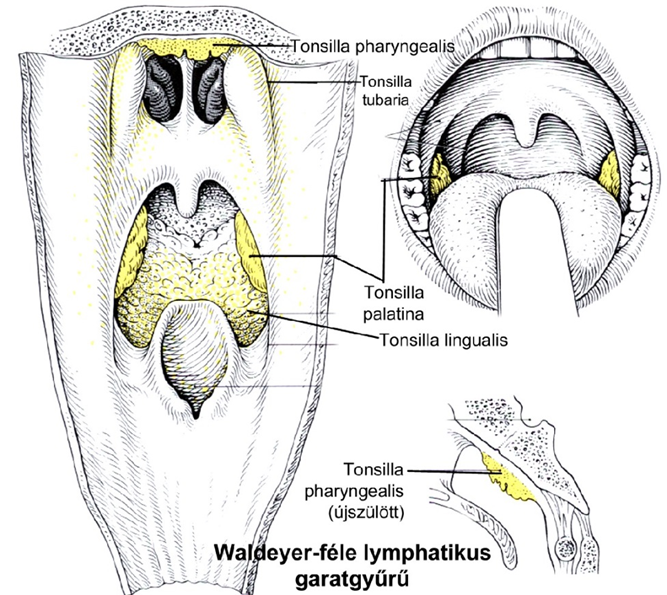 Tonsilla pharyngea
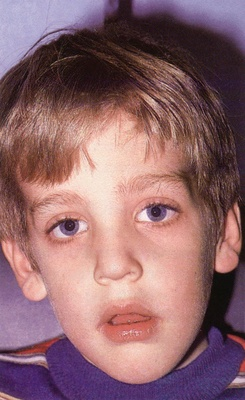 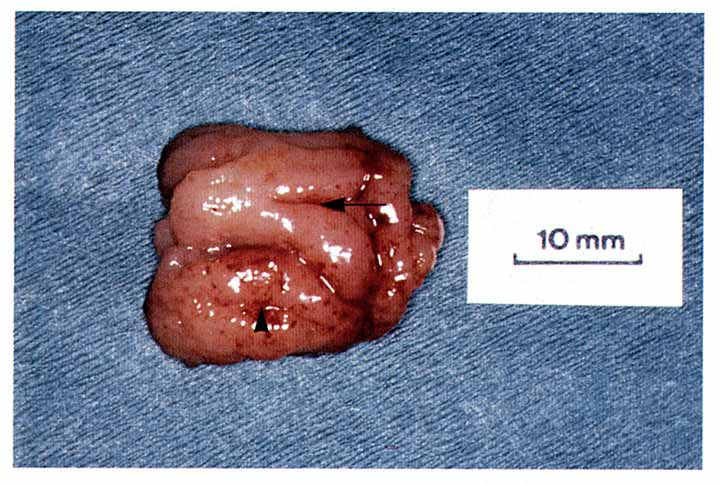 Klinik:
Vergrößerung der Tons. pharyngea: 
Adenoid-Vegetation
Adenoid-Fazies
rostral
caudal
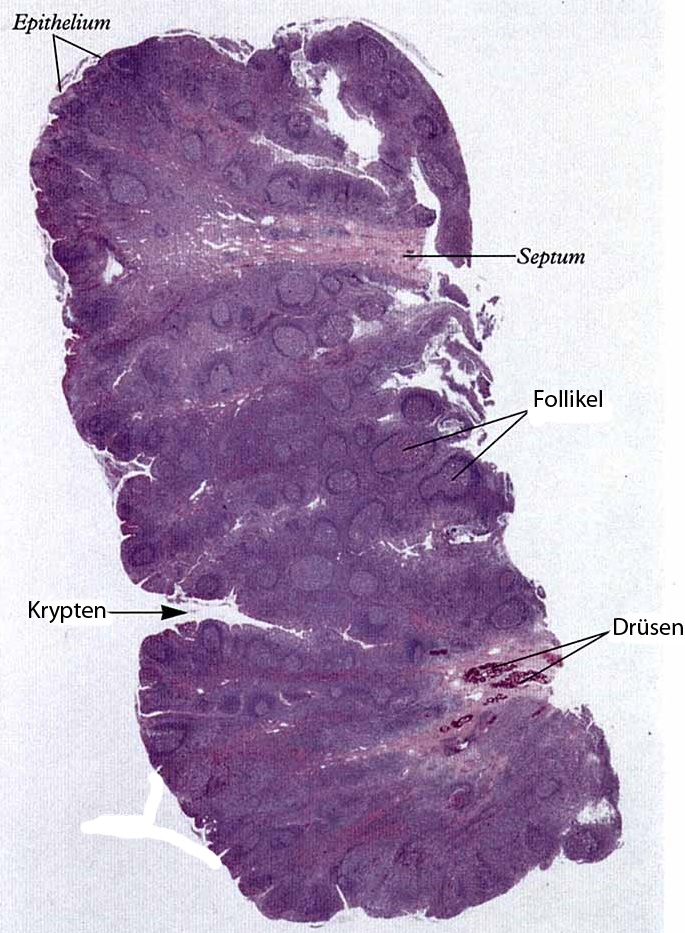 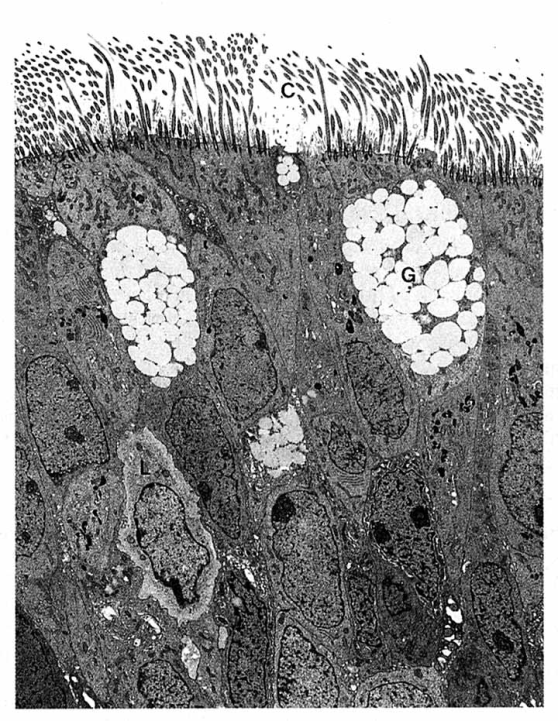 Mehrreihiges, hochprismatisches, kinozilientragendes Epithel=
Respiratorisches Epithel
Pharyngitis
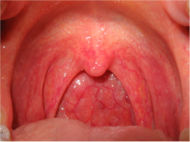 <>
Pars laryngea pharyngis (Hypopharynx)
C3-5
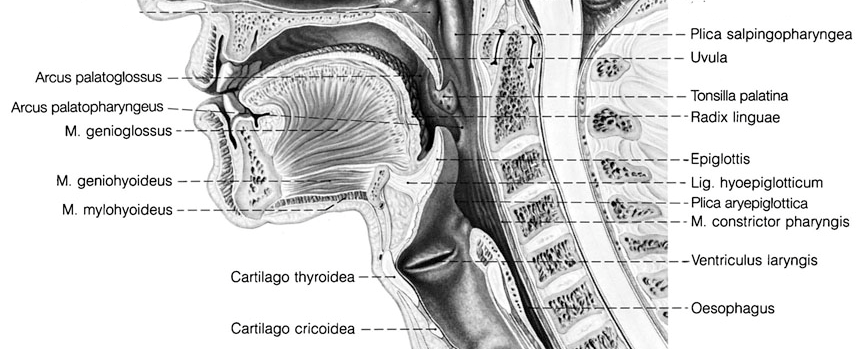 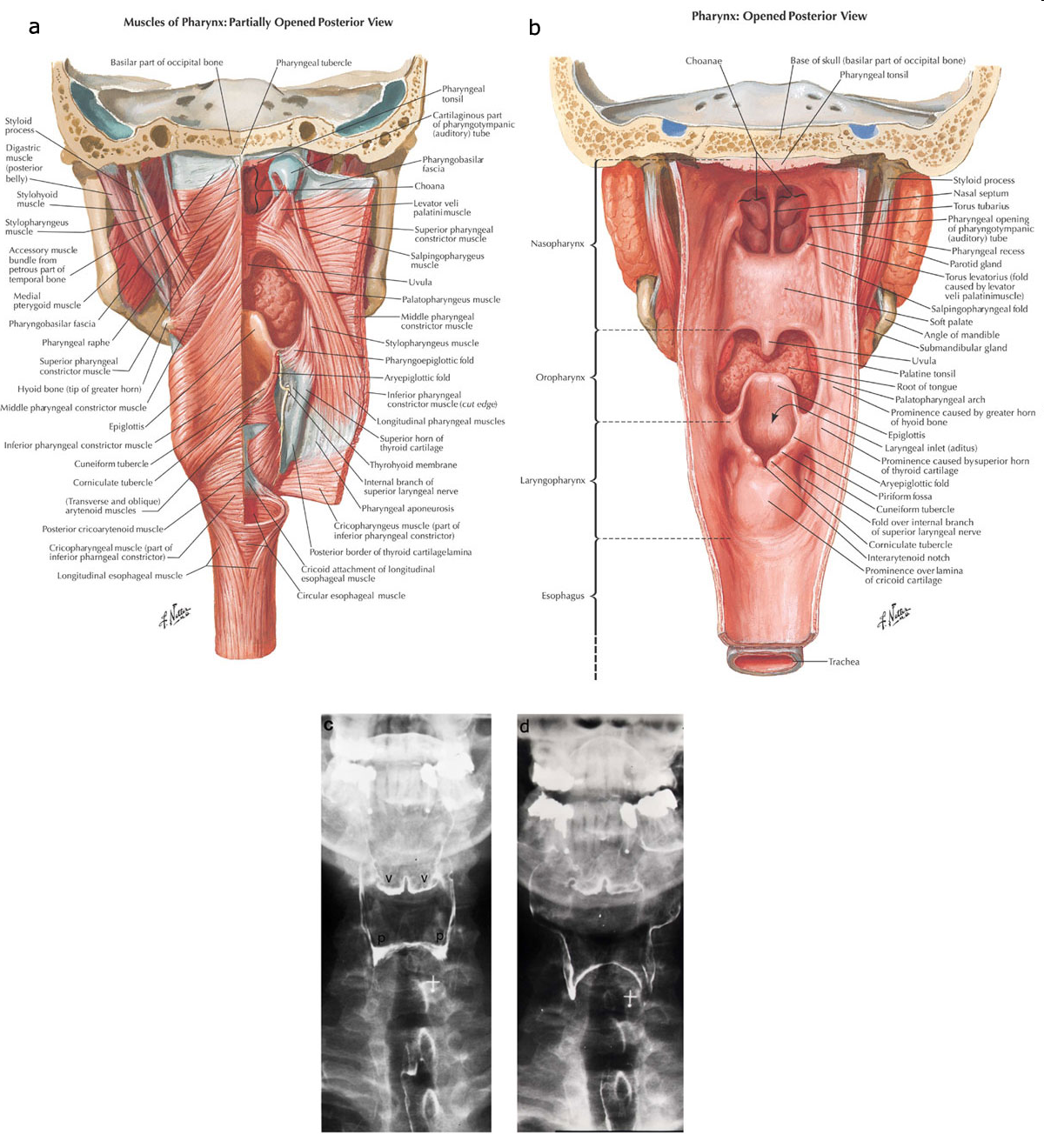 Vorderwand: Aditus laryngis
Seitlich: Recessus piriformis
Pharynxwand
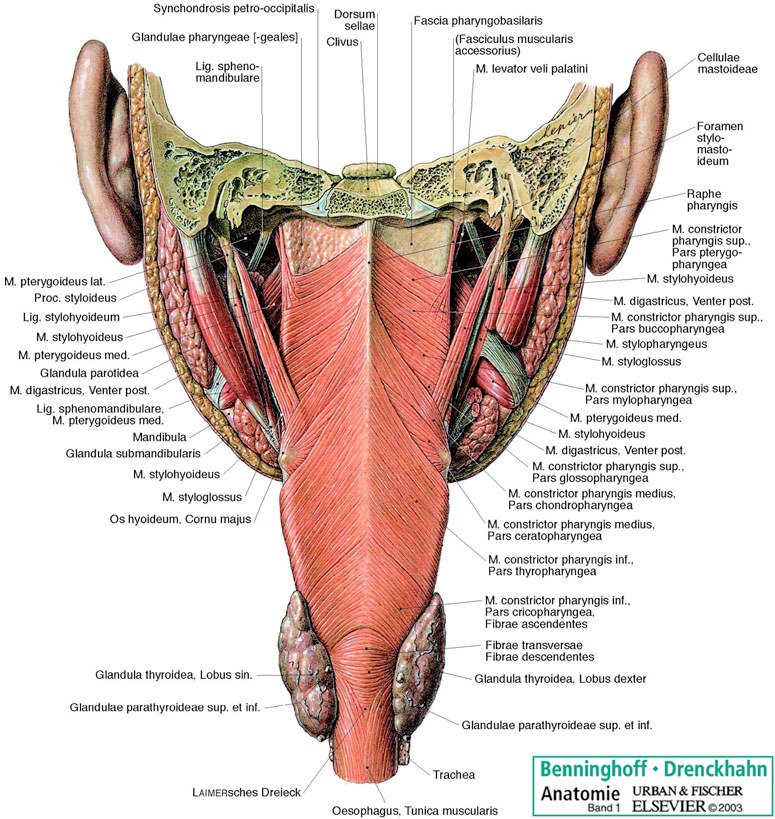 Tunica mucosa:
Epithelium mucosae: Nasopharynx: mehrreihiges Flimmerepithel, 
	Oro-, Laryngopharynx: mehrsch. Unverh. Plattenepithel
Lamina propria mucosae: BGW, elastische Fasern (Dehnungen, Verschiebungen)
Lamina muscularis mucosae: fehlt
Tunica muscularis: Schlundschnürer (Mm. constrictores pharyngis)
	         Schlundheber (Mm. levatores pharyngis)
Tunica adventitia: BGW → Spatium peripharyngeum (Verschiebespalt)


Oben: muskelfrei: Fascia pharyngobasilaris
Anheftungslinie
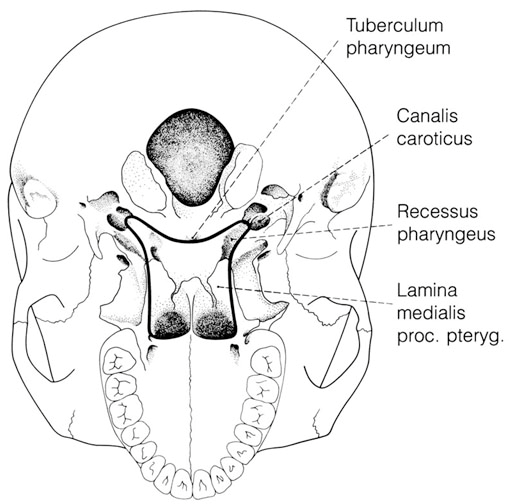 Musculi pharyngis
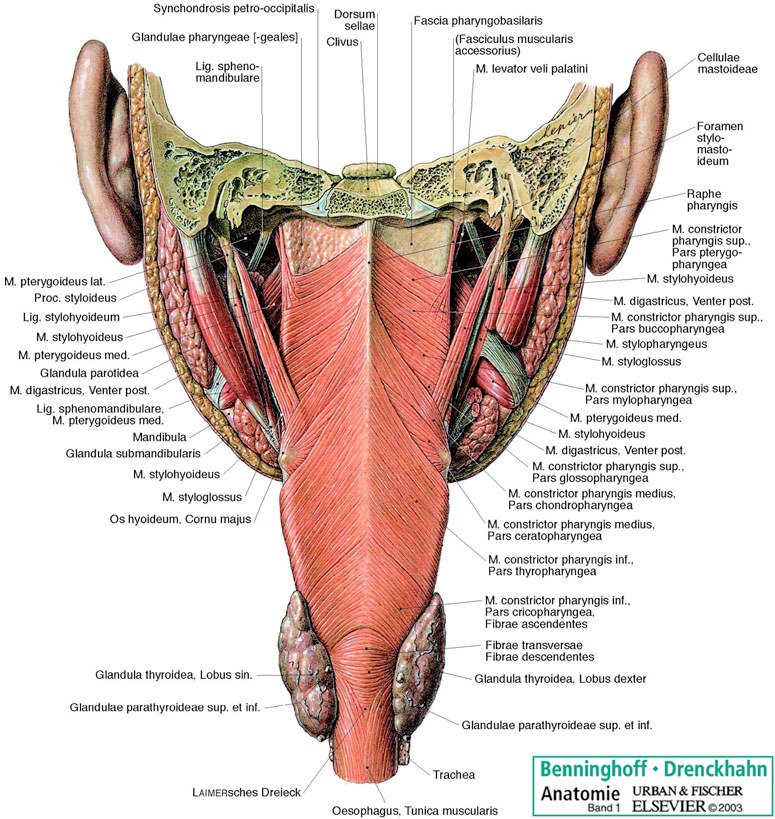 Schlundschnürer:
M. constrictor pharyngis sup.
P. pterygopharyngea
P. buccopharyngea
P. mylopharyngea
P. glossopharyngea

M. constrictor pharyngis med.
P. chondropharyngea
P. ceratopharyngea

M. constrictor pharyngis inf.
P. thyropharyngea
P. cricophrayngea


Schlundheber:
M. stylopharyngeus
M. salpingopharyngeus
M. palatopharyngeus
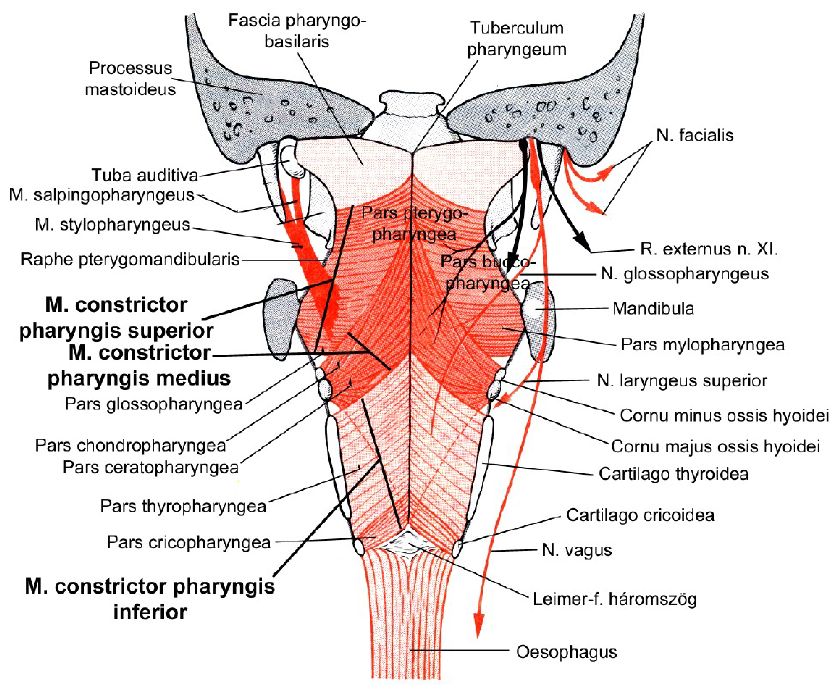 Schluckakt:









1 Orale Phase: willkürlich
Mundbodenmusk. kontrahiert → Zunge wird zum Gaumen gedrückt
Isthmus faucium wird geöffnet

2 Pharyngeale Phase:
M. constr. phar. sup. kontrahiert → Passavant-Wulst
M. tensor et levator veli pal. kontrahiert → heben des Velums

Mundboden, suprahyale Musk. kontrahiert → Kehlkopf wird gehoben, Kehldeckel schließt den Kehlkopfeingang, Stimmritze wird geschlossen

3 Oesophageale Phase
Kontr. des M. stylopharyngeus, palatophar. →Verkürzung und Hebung des Rachens
Kontraktion der Schlundschnürer
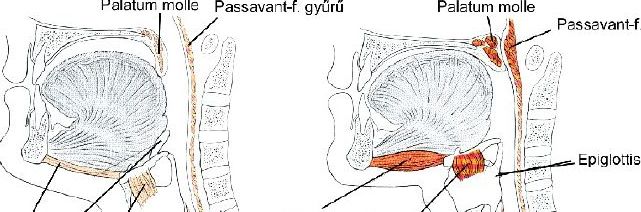 Schluckakt
Säugling:

Kehldeckel ragt bis hinter den Gaumen → Kehlkopfeingang hat direkten Anschluss an Nasenhöhle → gleichzeitiges Atmen und Trinken möglich (Nachteil: Ausatmen durch die Nase)
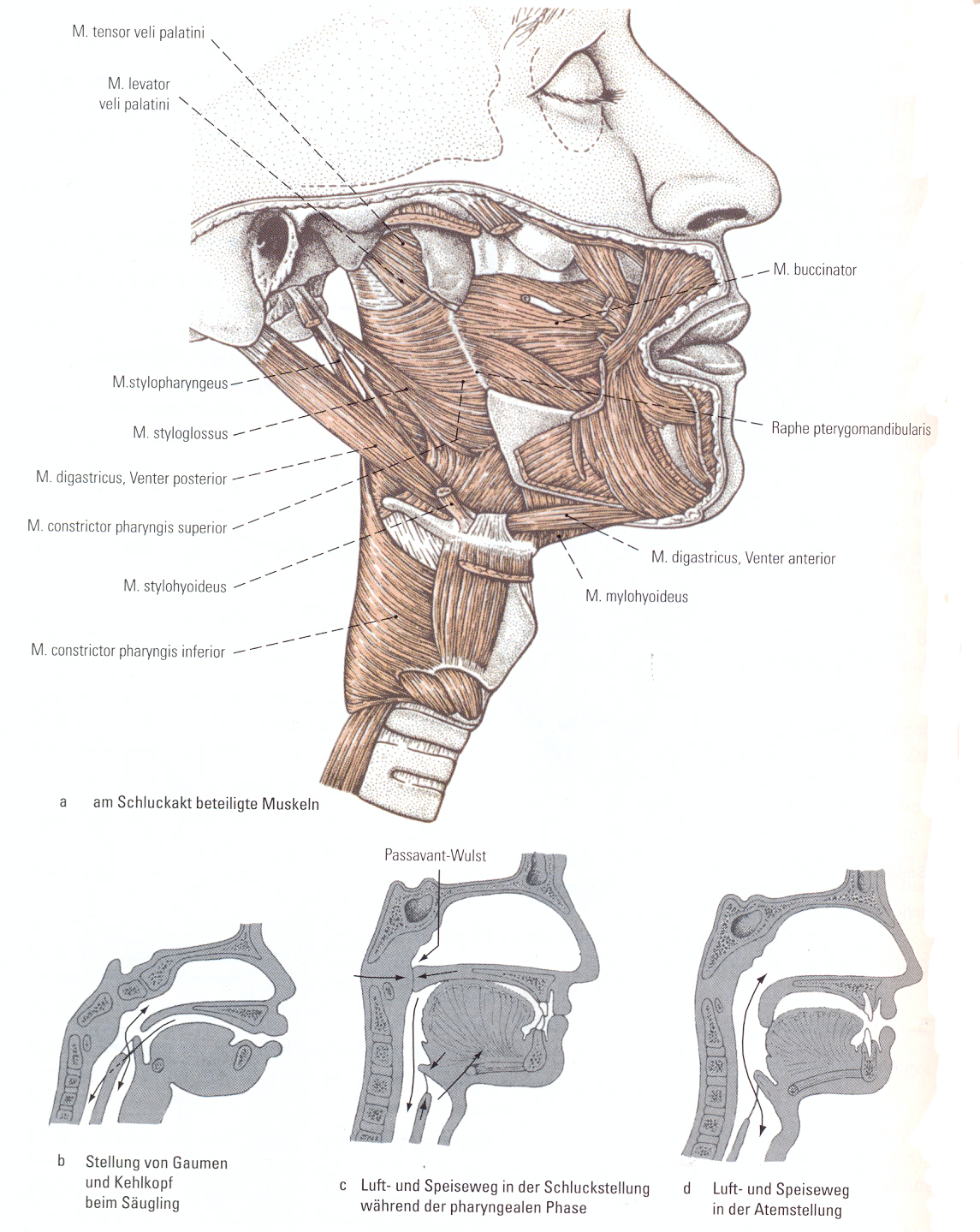 120-130°
90°
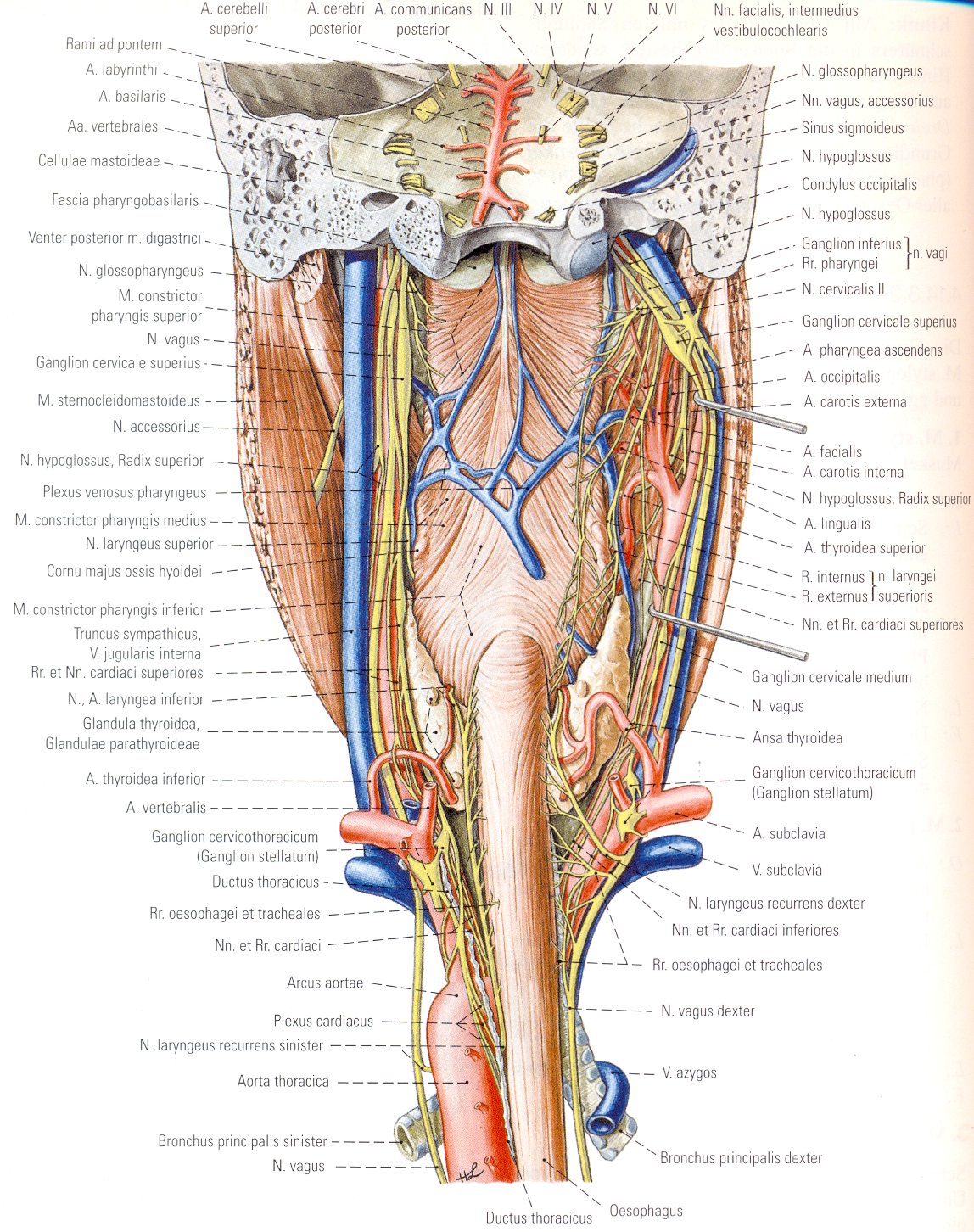 Peripharyngealräume
Arterien:
carotis ext. → A. pharyngea ascendens → Rr. pharyngeales
A. carotis ext. → A. facialis → A. palatina asc. (Tonsilla pal., Tubenostium)
subclavia → Tr. thyrocervicalis →A. thyroidea inf. → Rr. pharyngeales (Hypopharynx)

Venen:
Plexus pharyngeus → V. jugularis int.
Plexus pterygoideus → V. jug. int.

Lymphgefäße:
Nll. retropharyngeales, Nll. cervicales proff. 

Nerven:
Plexus pharyngeus aus N. IX., N. X., Truncus sympathicus
Leitungsbahnen
Peripharyngealräume
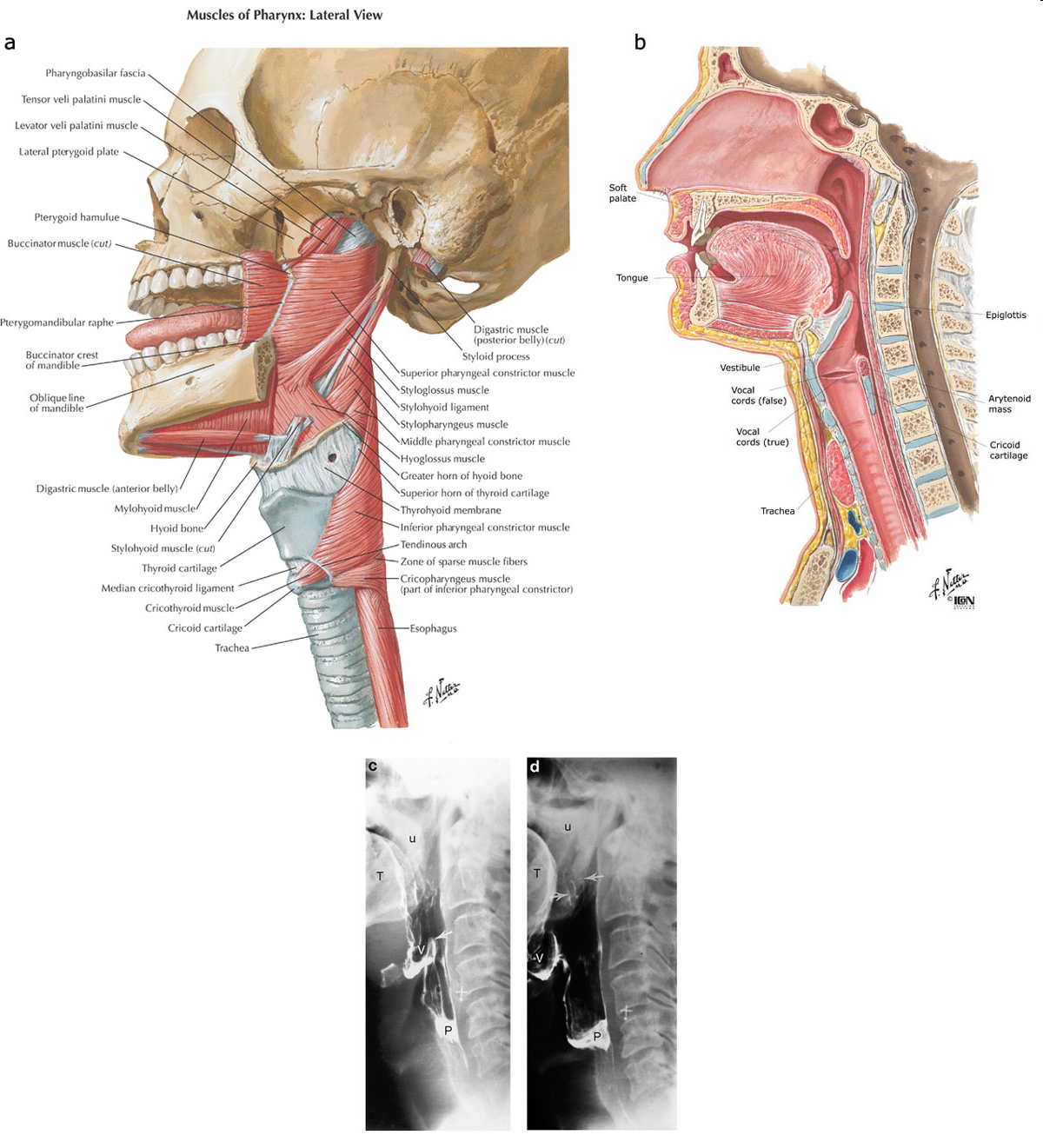 Spatium retropharyngeum:
Vorne: Pharynx
Hinten:  Fascia prevertebralis
Lat.: Septum sagittale

Verbindungen: Mediastinum post.!
Nll. retropharyngeales
Spatium parapharyngeum:

Med: Pharynx, Septum sagittale
Lat: M. pterygoideus med., Stylomuskeln, Parotisfaszie
Dorsolat: M. sternocleidomastoideus, M. digastricus
Dors: Lam. prevert. fasc. cerv.

-Pars prestyloidea
-Pars retrostyloidea:
V. jugularis int.
A. carotis int.
N. IX-X-XI-XII. (N. glossopharyngeus, vagus, accessorius, hypoglossus)
(Truncus sympathicus)
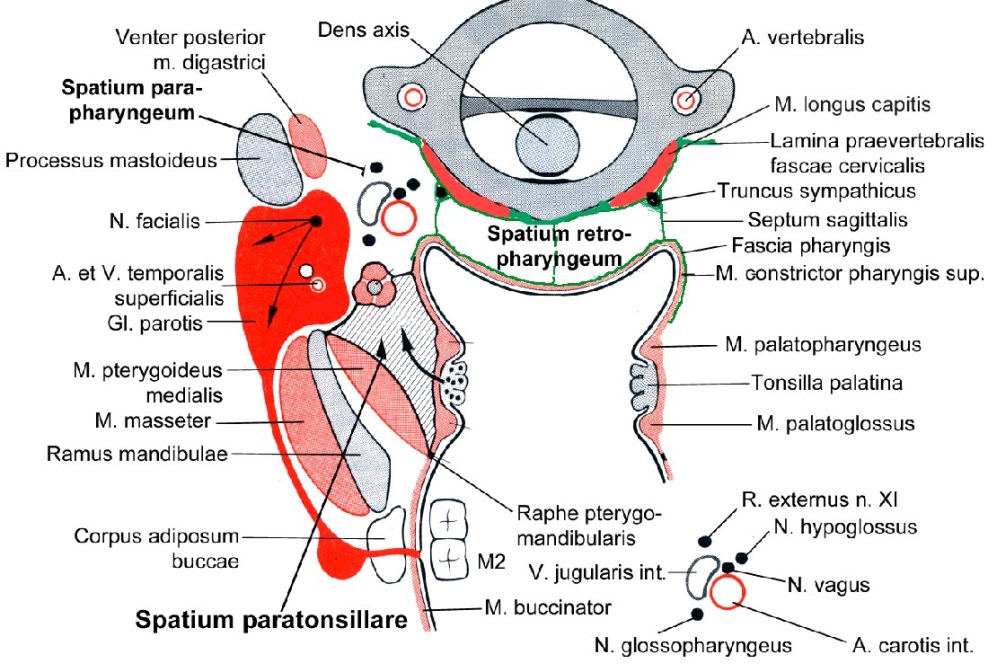 Verbindungen: 
Trig. submandibulare
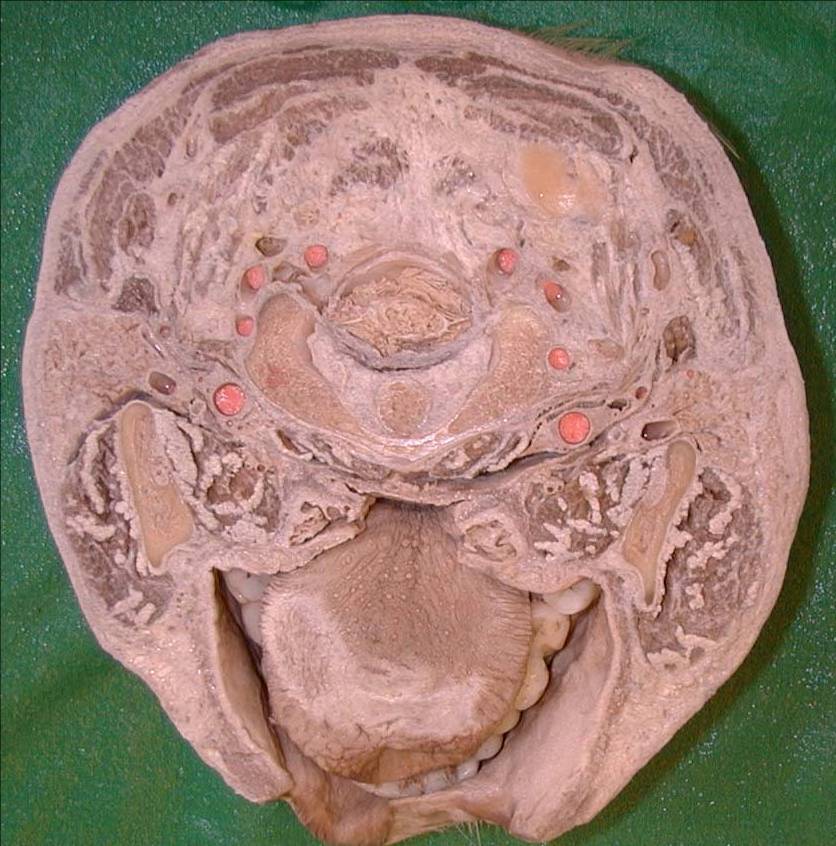 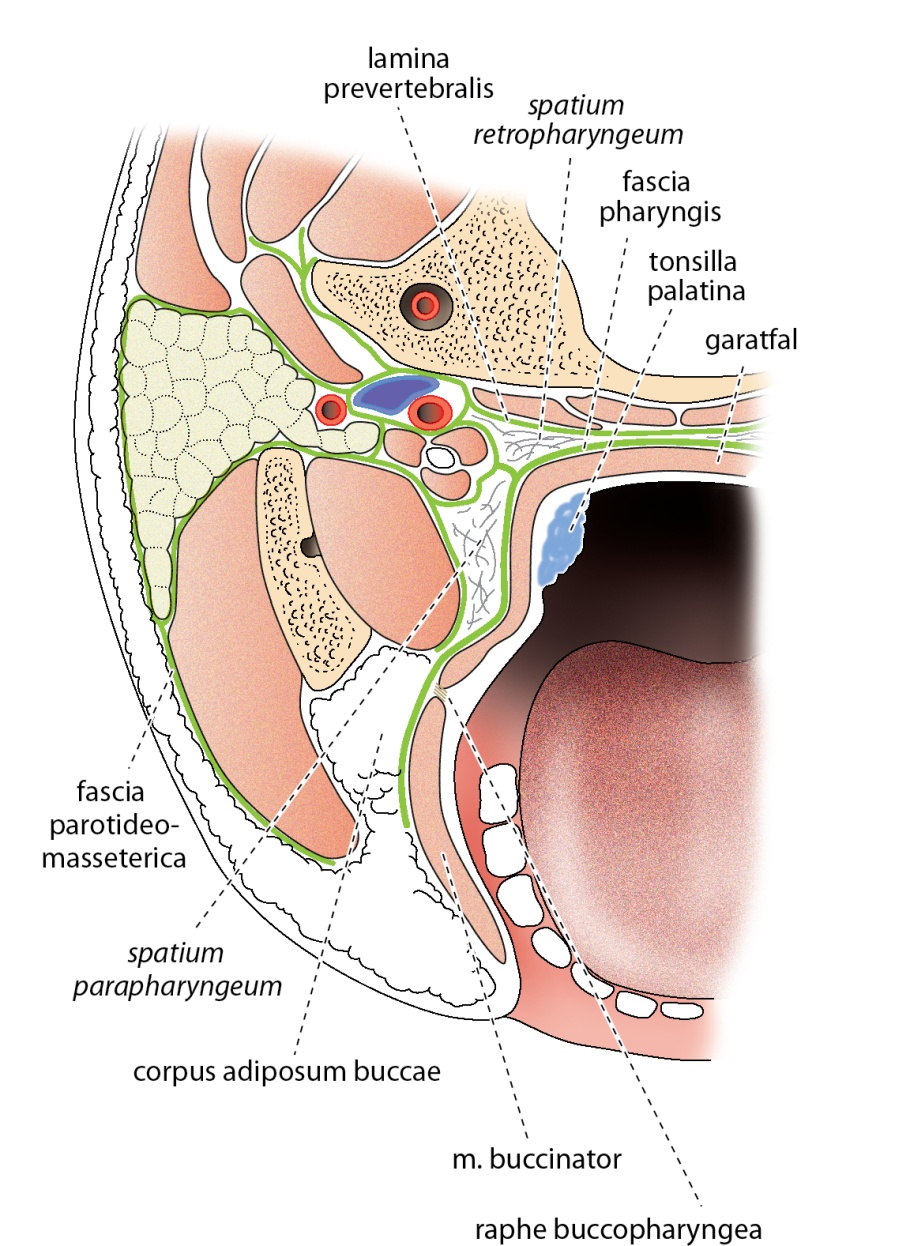 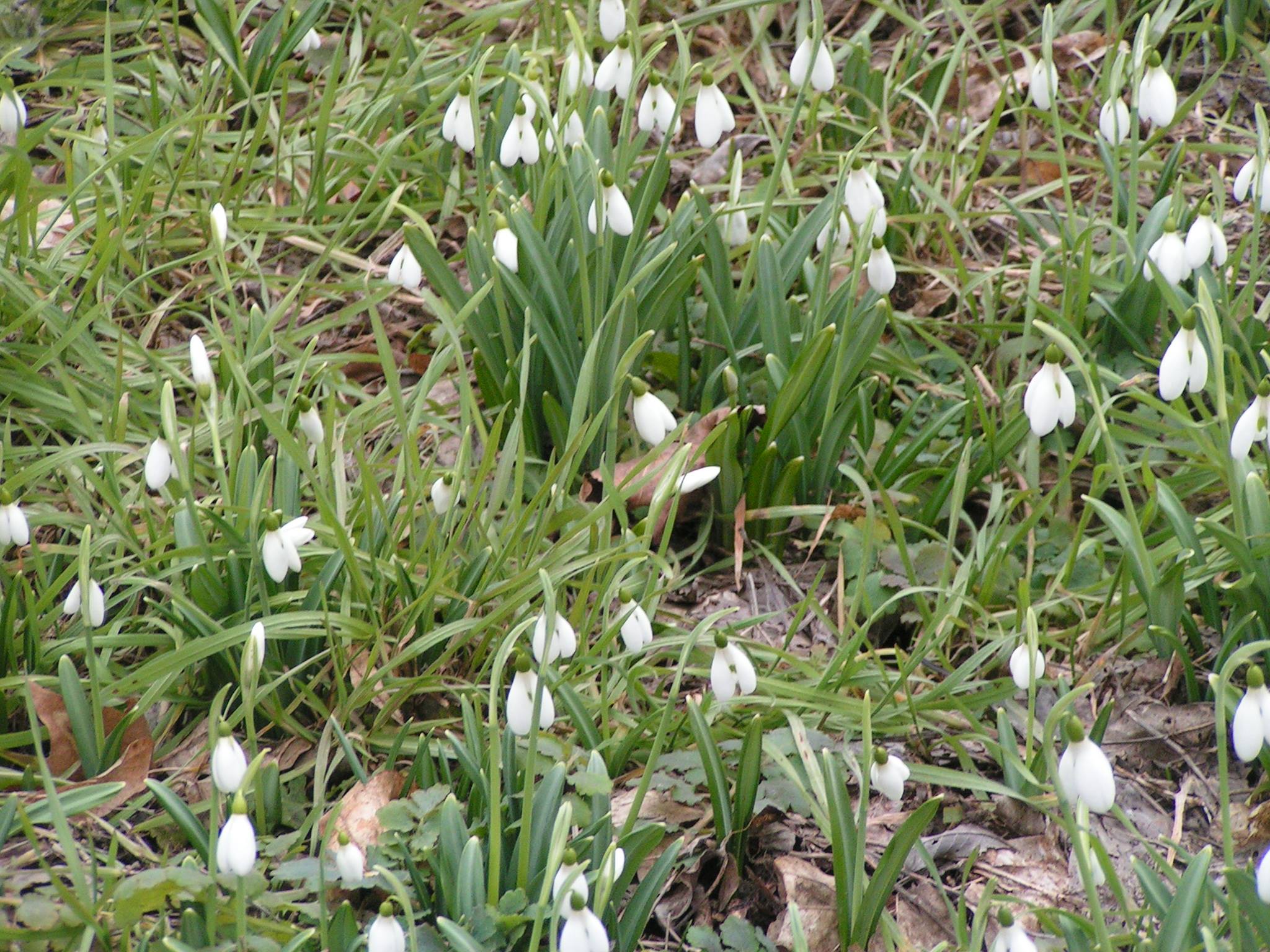 Quelle der Abbildungen:
Vorlesungen von
-Dr. Fehér 
-Dr. Hajdu  
-Dr. Kántor